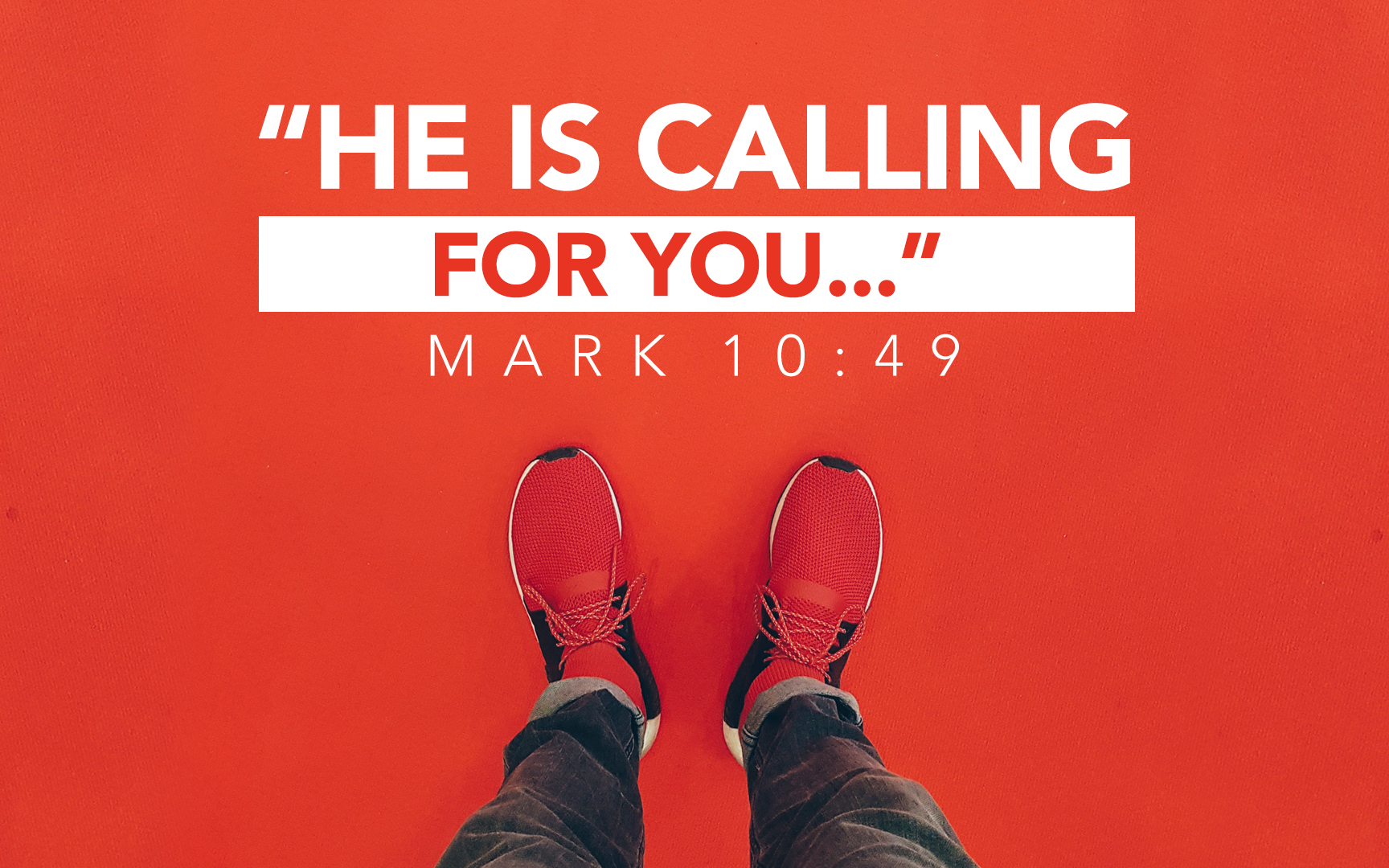 “ÉL TE LLAMA…”
MARCOS 10:49
Él te está llamando…
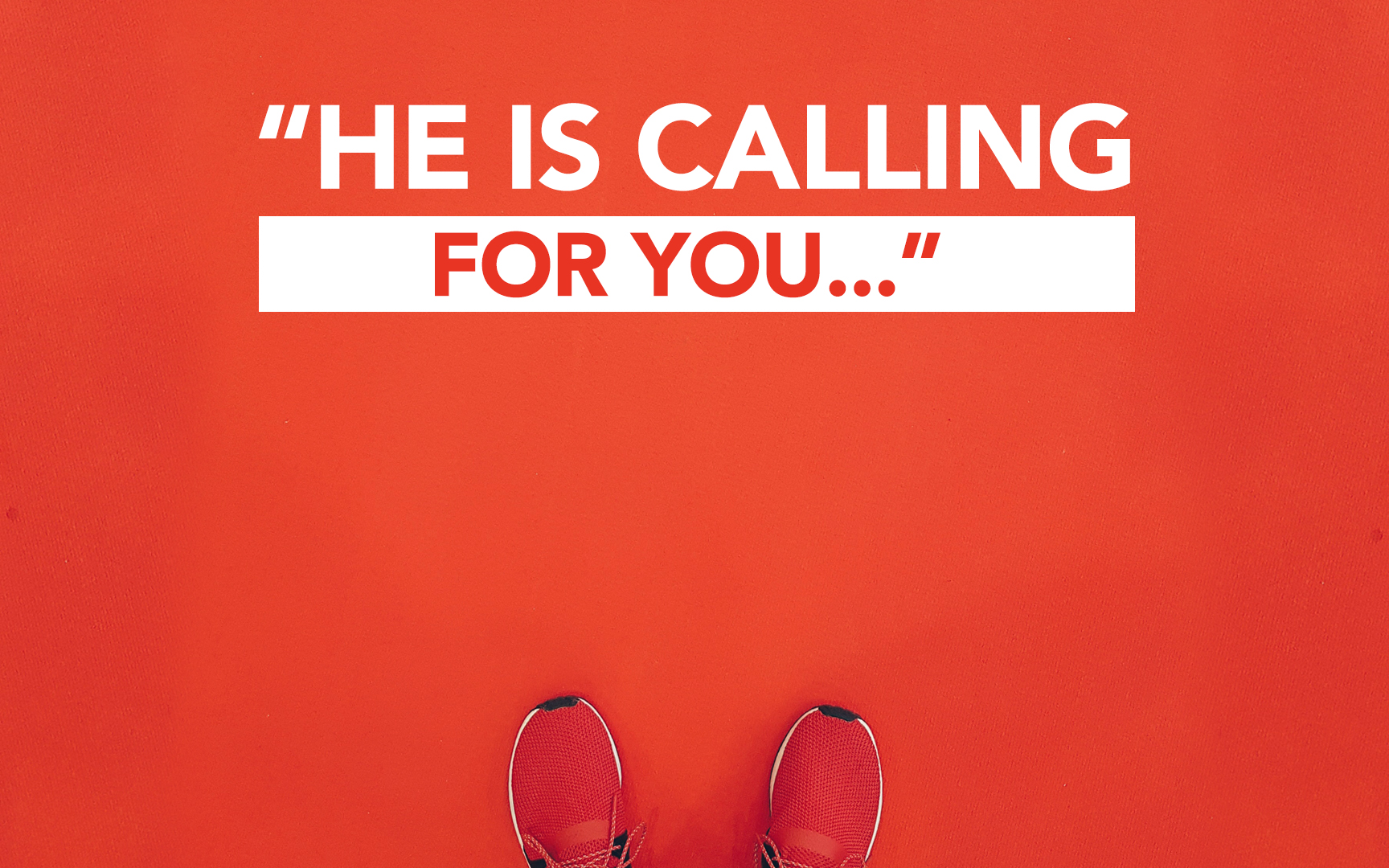 “ÉL TE LLAMA…”
A estudiar este acontecimiento muy de cerca...
El lugar
La curación
Los hombres
• “dos ciegos”Mateo 20:30
• “Al salir de Jericó”Mateo 20:29
• “tocó los ojos de ellos”Mateo 20:34
• “recibe tu vista”Lucas 18:42
• “Bartimeo, el hijo deTimeo” Marcos 10:46
• “salía de Jericó”Marcos 10:46
• "un ciego"Lucas 18:35
• “al acercarse Jesús a Jericó” Lucas 18:35
“ÉL TE LLAMA…”
A imitar esta impresionante fe.
Ve su necesidad
No hace caso a las multitudes
Busca misericordia
Jamás se olvida
Deja su tesoro
No se demora
“ÉL TE LLAMA…”
A ver la autoridad y la compasión de Jesús.
“Jesús de Nazaret”
“Hijo de David”
“Raboní”
“Señor”
“ÉL TE LLAMA…”
A ver la autoridad y la compasión de Jesús.
En una gran multitud, te llamaré por tu nombre...
Cuando otros te dejan de lado, te escucharé...
Incluso cuando estoy ocupado, me detendré...
“ÉL TE LLAMA…”
A decidir lo que más deseas.
¿Monedas? ¿o Cristo?
¿Solución rápida? ¿o un nuevo comienzo?
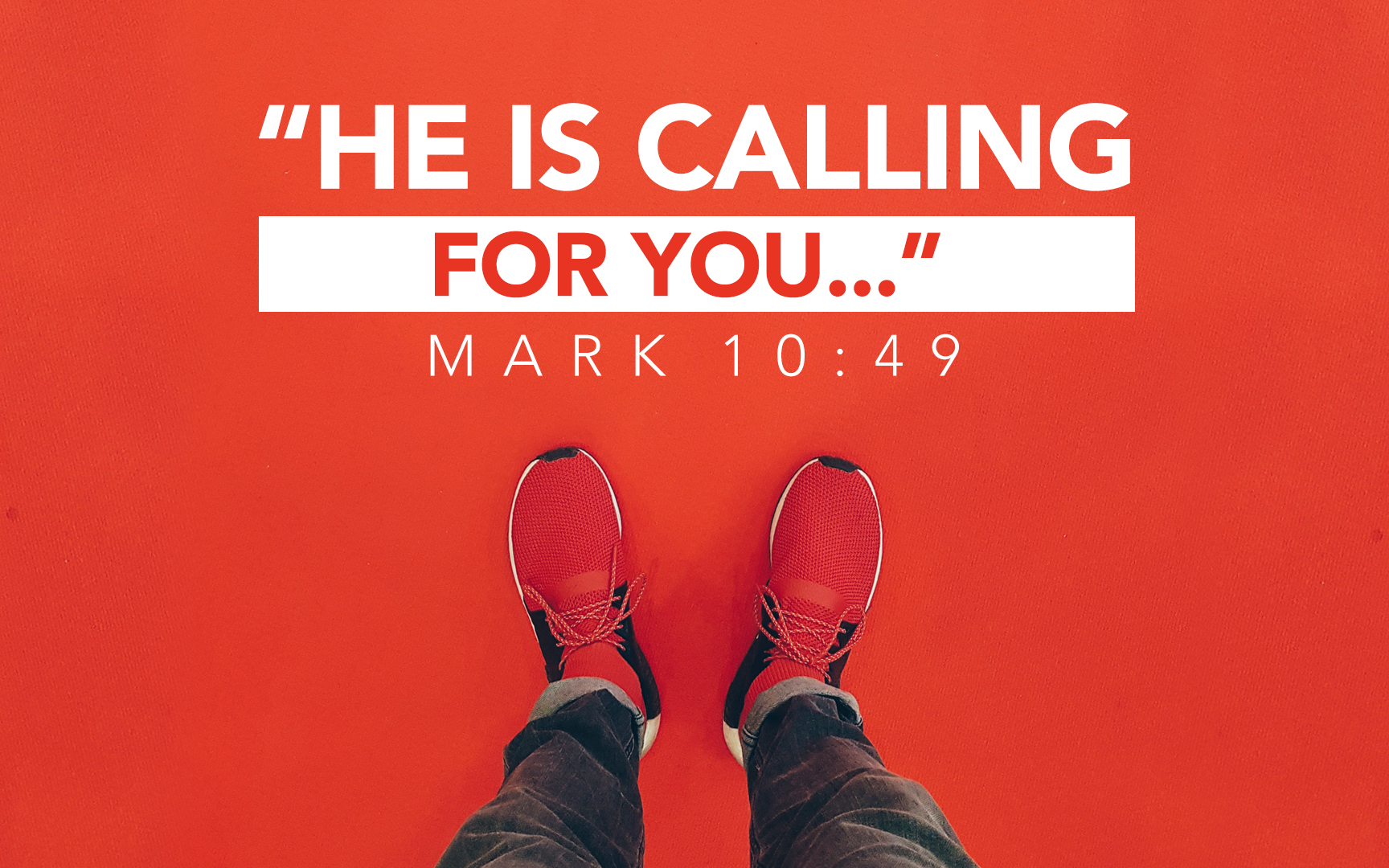 “ÉL TE LLAMA…”
MARCOS 10:49
Él te está llamando…